Via Traiana
di Maria Letizia Vitale e Giada Gigliola
La via Traiana fu costruita nel II secolo d. C. commissionata dall’imperatore Traiano da cui trae origine il nome, venne edificata per favorire i rapporti di comunicazione con l’Oriente; a differenza della via Appia, essa collegando Benevento a Brindisi proponeva un itinerario più semplice in quanto utilizzava il tratto costiero. 







         

        Importante fu l’inaugurazione avvenuta                                                                               nel 113 a Benevento poiché essendo il 
        punto di partenza aveva avuto come punto
        di riferimento un arco trionfale ancora 
        oggi visibile.
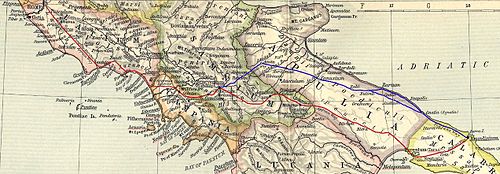 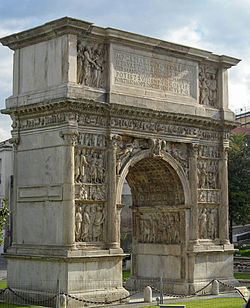 Subito dopo Benevento erano l’antica Aecae (Troia) ed Herdonia (attuale Ordona) da cui si arrivava a Canusium (Canosa di Puglia) attraversando un ponte a cinque arcate, proseguendo verso Rubi (Ruvo di Puglia), Caeliae (Ceglie del campo), Norba (Conversano) e Monopoli. Era possibile arrivare a Barium (Bari) grazie ad una variante litoranea, seguendo la costa passava per Egnathia, questo tratto di strada rimasto intatto è visibile tutt’ora nella parte archeologica della città. Successivamente toccava Ostuni e Carovigno ed infine Brindisi, il termine della strada era segnalato dalla presenza di un monumento avente un’iscrizione onoraria.
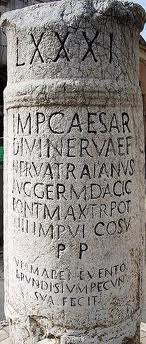 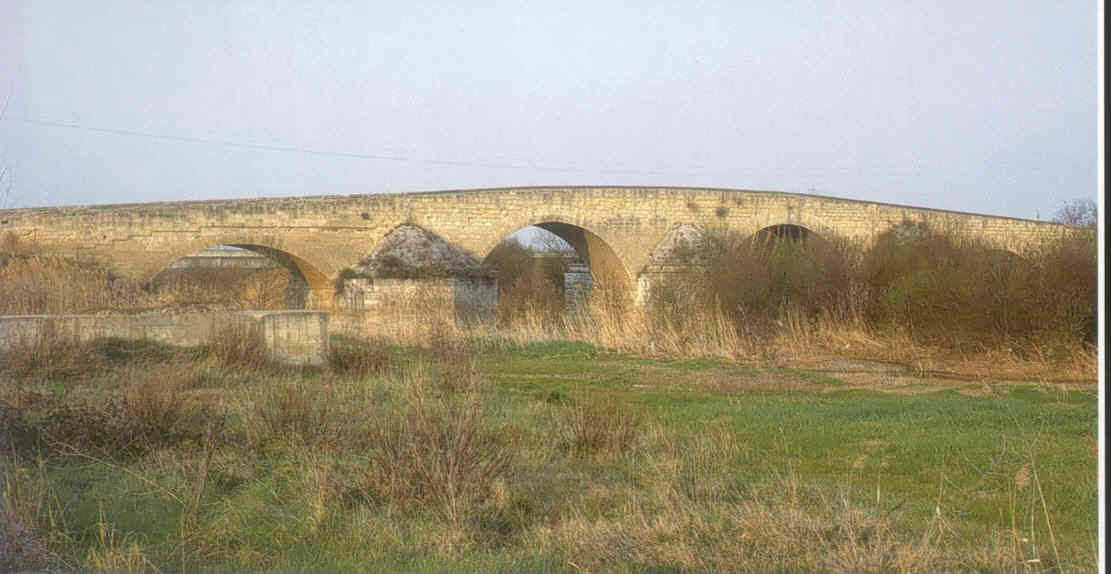 Più tardi questa parte di strada fu ampliata e venne chiamata “Via Traiana Calabra” poiché era collegata fino a Lecce ed Otranto (la zona del Salento dai Romani era considerata Calabria). Per tutto il percorso erano situati in vari luoghi dove poter sostare e accogliere i viaggiatori. Sempre sotto il dominio Romano, nel periodo cristiano lungo la via furono costruite grandi necropoli; anche durante la presenza dei Goti, dei Bizantini, dei Longobardi e Saraceni mantenne la sua importanza visto il punto strategico in cui si trova.
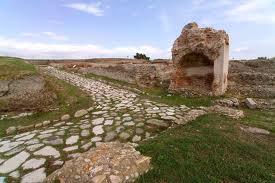